1
Sleeping with the enemyIs the age of collaboration really here ?
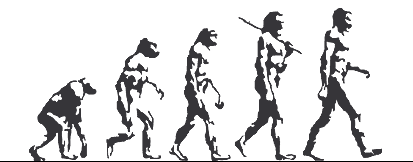 90s
2010
[Speaker Notes: The world of media agencies is pretty young but has seen very fast paced evolution in a short life span]
2
[Speaker Notes: This is where the media agencies started, and while many have a view that they still pretty much do this and a little more, the fact is that their business has become more sophisticated]
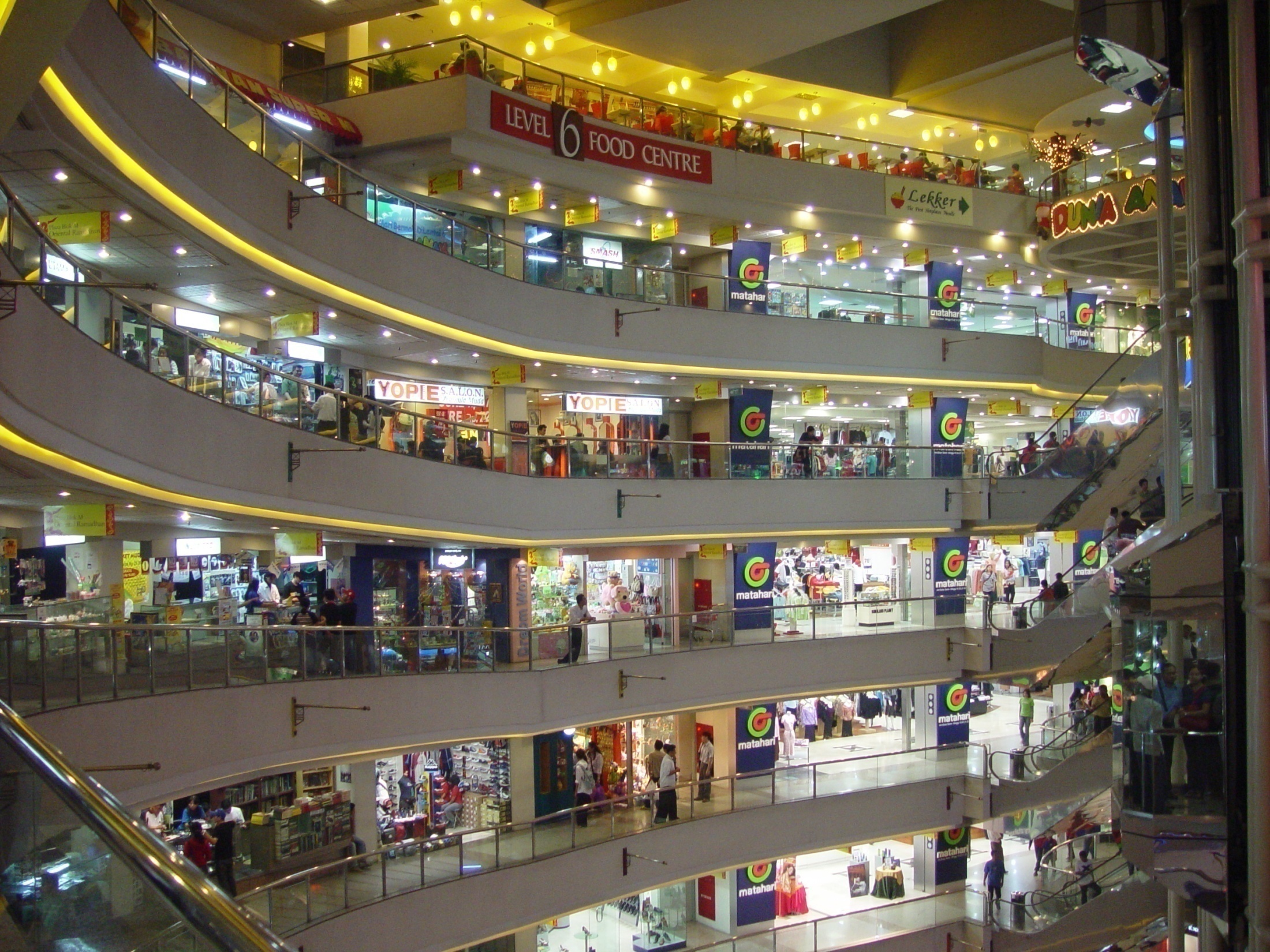 3
20th Century Agencies
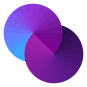 [Speaker Notes: Any big media agency today prides itself on saying its the house of media. As they’ve grown you have a variety of ‘specialist units’ under the same roof, providing specialist services. The reality is that it wont be far from the truth if we call them a bunch of silo’ed departments, divided by their p&Ls. Who often do great tactical work, but rarely create a truly integrated marketing solution grounded in strategic insights. Who often end up competing amongst themselves, instead of collaborating, in order to win clients and revenue. And who are increasingly competing with specialist companies operating in the same domain as themselves. And also with the creative agencies who clearly dont want to miss out on the opportunity which emerges from this confusion]
Planning Team
4
Dated self serving structures
Competitive Research
Syndicated Research
Insights
Analytics
Communications Planners
Multicultural
Direct
B2B
Search Engine Optimization
Mobile
Promotions
Word of Mouth
Entertainment
Planning Team
Digital  Team
Search Engine  Marketing
Sponsorship
Digital Analytics
Social Marketing
Retail
Gaming
Buying
OOH
Magazine
Newspaper
CLIENT
Digital
TV
Radio
Planning Team
[Speaker Notes: This is a typical chart many media agencies put up to frighten and confuse the hell out of potential and existing customers. It almost appears that the agency structure is designed to suit its short term business needs, rather than long term client needs in a complex and fast changing marketing and media landscape]
5
The world of creative agencies
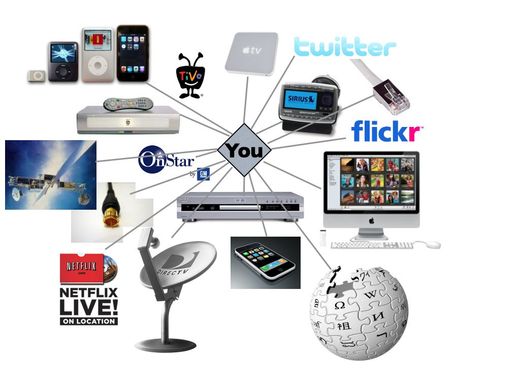 What’s media?
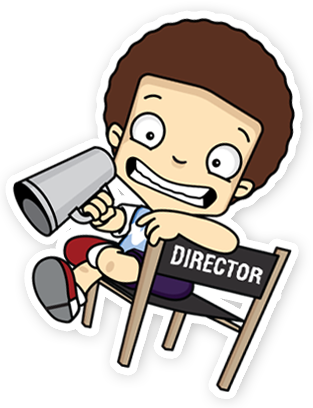 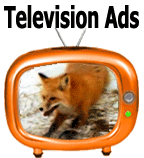 [Speaker Notes: And then you have the creative agency model. They traditionally relegated media to the bottom of their own hierarchy. In response to client needs, their holding companies unbundled and consolidated media planning and buying into specialist media agencies. This was not so difficult in the era of push marketing when the media landscape was dominated by big TV networks and publishers and creative agencies knew they had to produce big advertising campaigns on TV and print. But its making life very difficult when marketing is no longer about  pushing expensive TV commercials at sceptical consumers but engaging them and giving them value in exchange for their attention. In a complex media and marketing landscape it does not help to have a bunch of people coming up with marketing ideas with little understanding or involvement of the media platforms and how consumers engage with them]
6
Compete, not collaborate
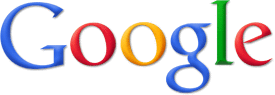 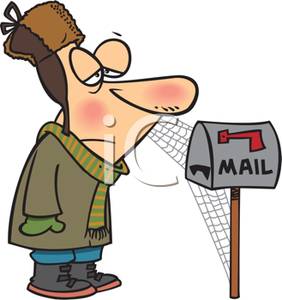 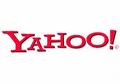 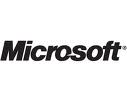 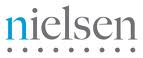 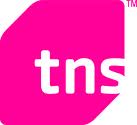 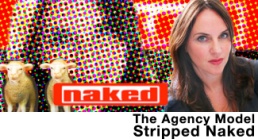 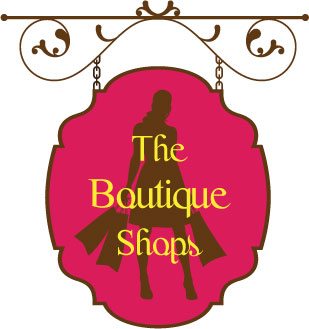 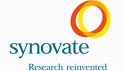 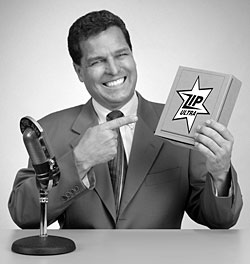 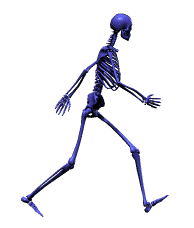 [Speaker Notes: So we now have a situation where media agencies are becoming dated commodity post boxes or boutique shops. And where creative agencies are confusing a big marketing idea with a TV campaign and are like a ‘dead man walking’. And you have the new media owners and research companies who seem to be competing with both of these for the marketers dollars and hoarding a lot of consumer data. None have the full solution or picture. Caught amongst all of them are the marketers, who are struggling to deal with even more complexity because of this]
7
Lack of ability to demonstrate tangible value add outside of ‘cost’ and ‘price’
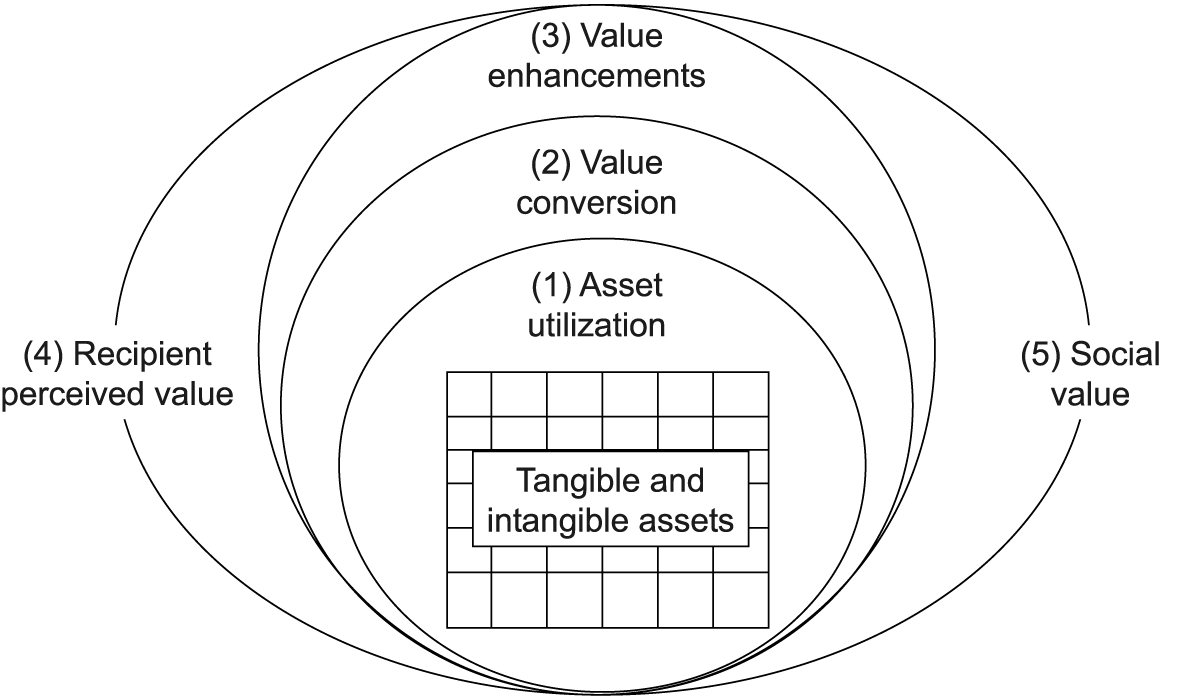 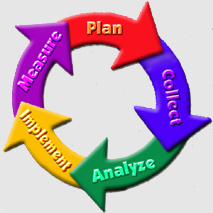 [Speaker Notes: As a result of this dysfunctional landscape, marketers are confused. There are no set benchmarks for evaluate the value added by any of their agency partners, and no recognised measures apart from cost]
8
Procurement to complicate this volatile mix
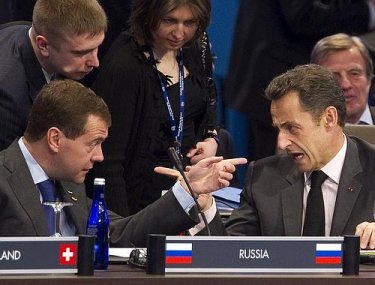 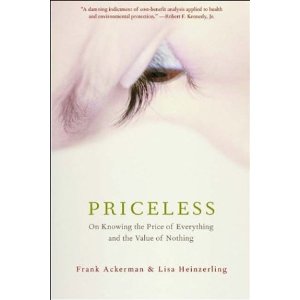 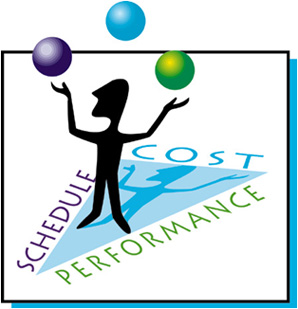 [Speaker Notes: So they bring in procurement people to negotiate what they do best. Negotiate costs down. Hastening the demise of the existing business models which cannot survive in a highly commoditised, cost focused business. Forcing the media agencies to commit to deliver the cheapest cost and inventory and perpetrate the old world of push marketing.]
9
[Speaker Notes: In the meantime, what’s the real world out there ? Marketing has become a lot more complex and consumers get brand experiences in a bewildering number of ways, especially on digital platforms. Consumers need to be engaged and persuaded and recruited to spread the good word about our brands. We want them to be advocates for our brands]
10
[Speaker Notes: People interact with brand in more ways than just through paid for media. The media agencies now have to navigate and mange the new dynamic among paid for media, owned media assets and the earned media of talkability. What does it take to bring it to life.]
11
Our new marketing reality
From…..
Owned
Paid
Earned
Earned
Owned
To…..
Paid
[Speaker Notes: Today, the emphasis is on traditional paid media. Owned media (content & sponsorships etc) bolted on, and typically from a different budget. Earned media opportunities accidental.
Tomorrow, start with development of owned utilities. Use paid media to activate/ promote. People pass/on and play with owned assets generating interest, credibility and WOM (offline and online)]
12
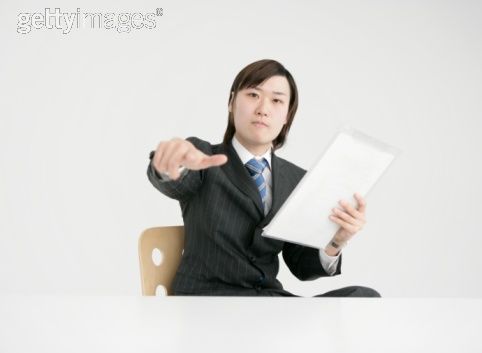 “What are WE going to SAY TO these people?”
[Speaker Notes: Its no longer about what WE are going to SAY TO these people]
13
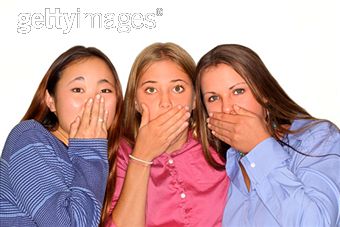 “What are these people going to SAY about US?”
[Speaker Notes: BUT its what these people are going to SAY about us]
14
…. with a singularity of idea (that you would love to shareTM)
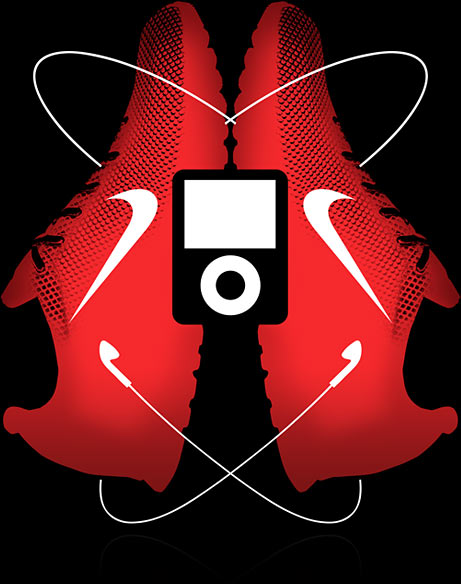 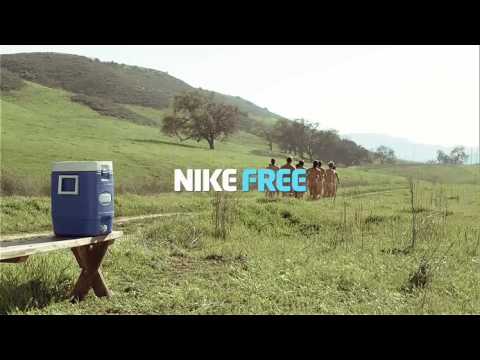 [Speaker Notes: taking this endless palette of experiences and iterating to give people things that help them or let them iterate them for you…these are typically called mashups. Nike and Apple created the world’s largest running club and everyone’s experience is uniquely tailored and different..by the users themselves]
15
So how will clients brief in the future?
“Get me 20% Revenue Growth”
“But we need to fulfil our monthly orders…”
“…and don’t let my brand get trashed on twitter”
2012
16
So what do we have to do?
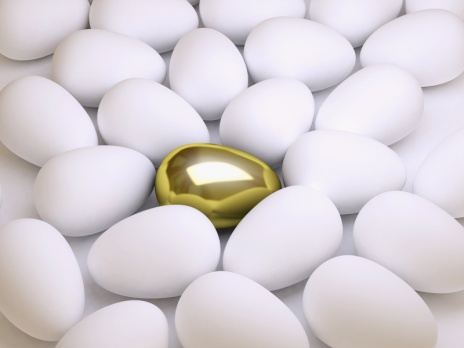 Effective targeting
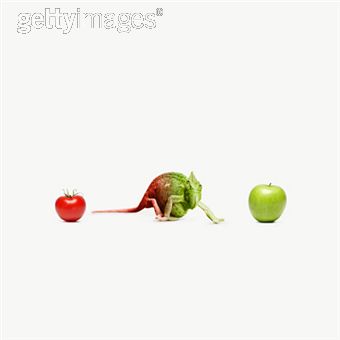 Adaptive marketing
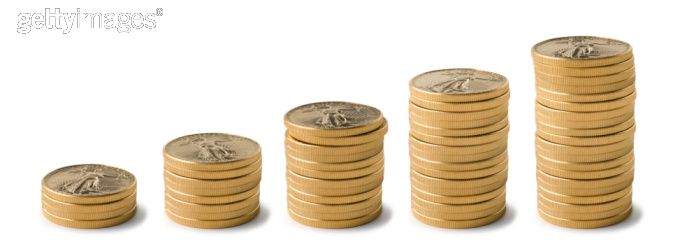 Link our outputs to outcomes
[Speaker Notes: So there are three imperatives to navigate the new world of marketing. 
WE should have the ability to target consumers based on their intentions. 
We should be able to manage their brand experiences on a near real time basis and make changes as we go along
We should be able to plan their brand experiences based on the outcomes we want, using agent based  simulation techniques.]
17
The enablersExpertise in analyticsMastering data and technology
[Speaker Notes: Targeting by intention and linking outputs to outcomes in the new age marketing age needs expertise in data and technology
Technology has given us the ability to collect ‘feedback’ in near real time. Consumer ‘chatter’ creates a digital footprint. We can use the power of analytics to target consumers by intent. And we can start managing consumers’ brand experiences on a continuous basis, and plan and track outcomes.]
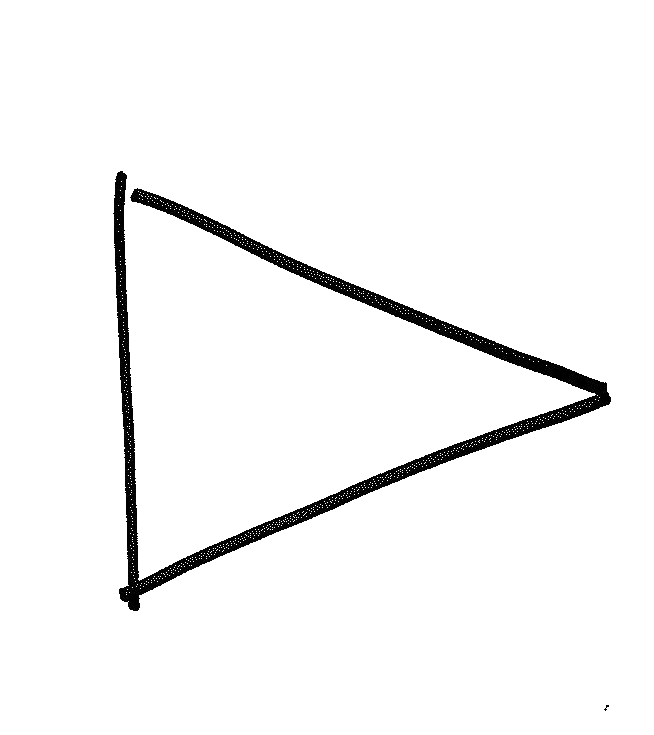 CO - CREATION
18
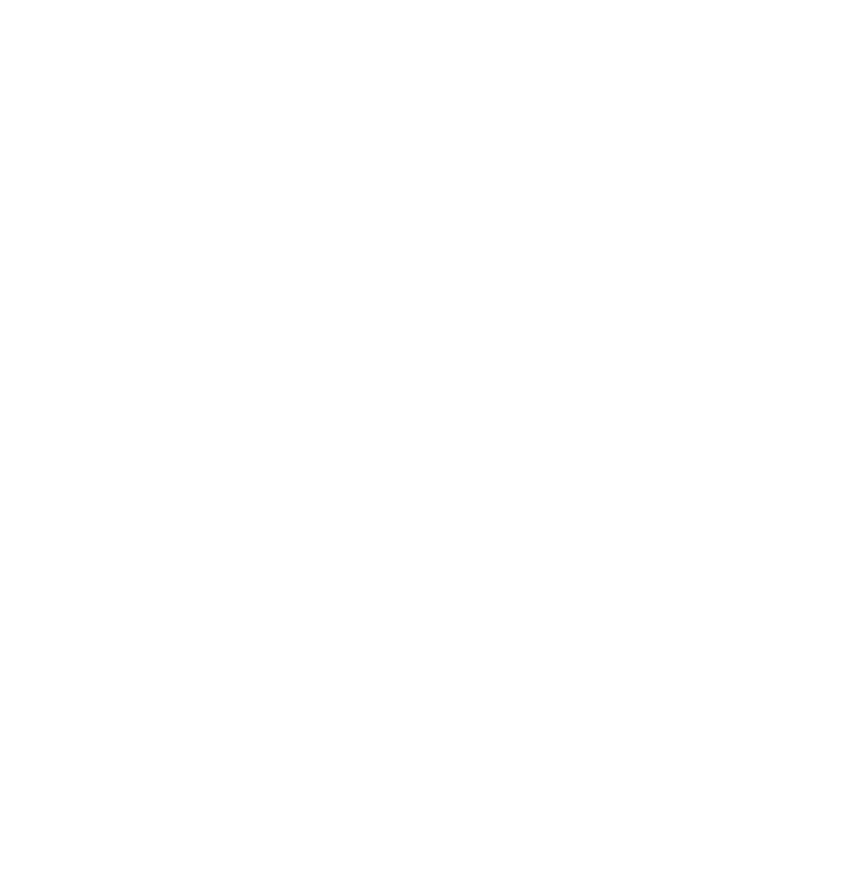 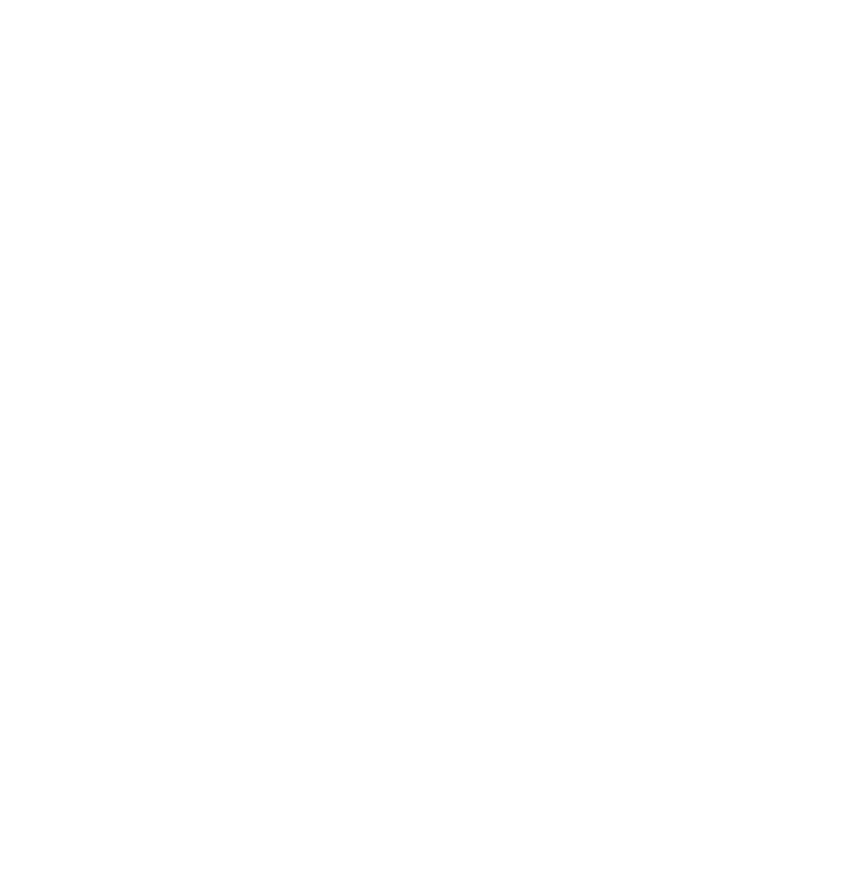 CULTURAL DYNAMIC
BRAND DYNAMIC
IDEA YOU LOVE TO SHARE
[Speaker Notes: The other big enabler is what I call co-creation. Understanding the brand dynamics, the cultural dynamics and media as a force in popular culture, to come up with ideas consumers would love to share and facilitate that through the framework of paid owned earned media through their experience journey. 
Both of these require multiple stakeholders, and experts to work together.]
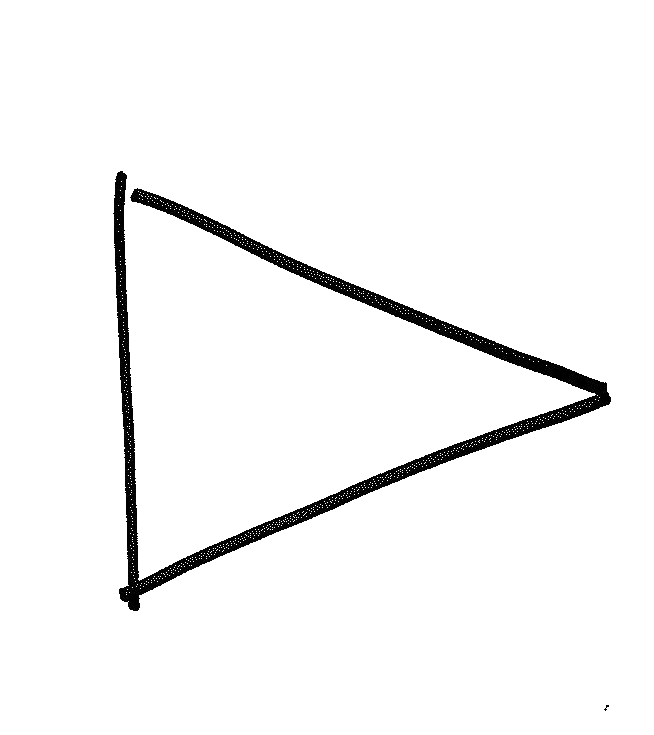 Surround,not
push
19
ADAPTIVE 
MARKETING
From segmented 
audiences to 
individuals
From campaign to experience 
management
[Speaker Notes: If you have the two enablers in place, you have truly adaptive marketing]
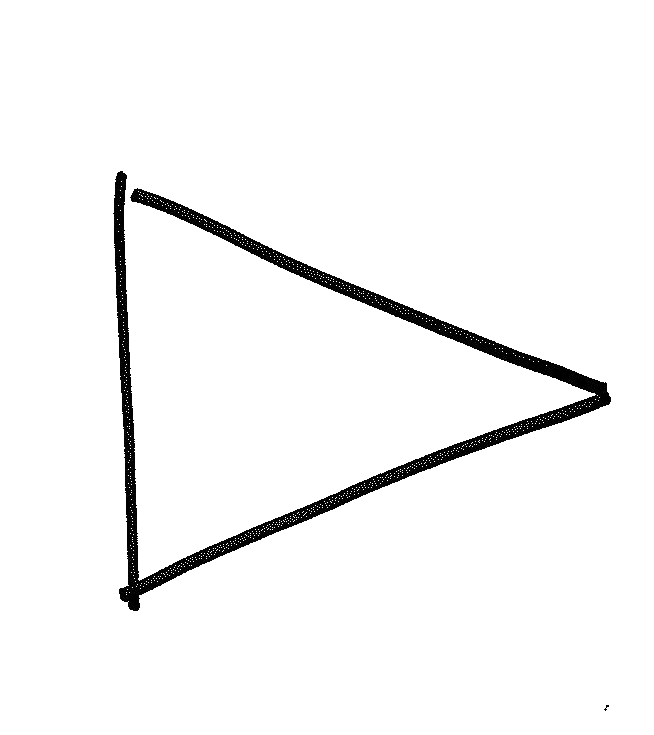 IDEAS adaptable
to all channels
20
3 I’s of
ADAPTIVE 
MARKETING
INTELLIGENCE for real time insights on customer behaviour
INTERACTION between brands & consumers
[Speaker Notes: This is driven by the 3 Is of adaptive marketing]
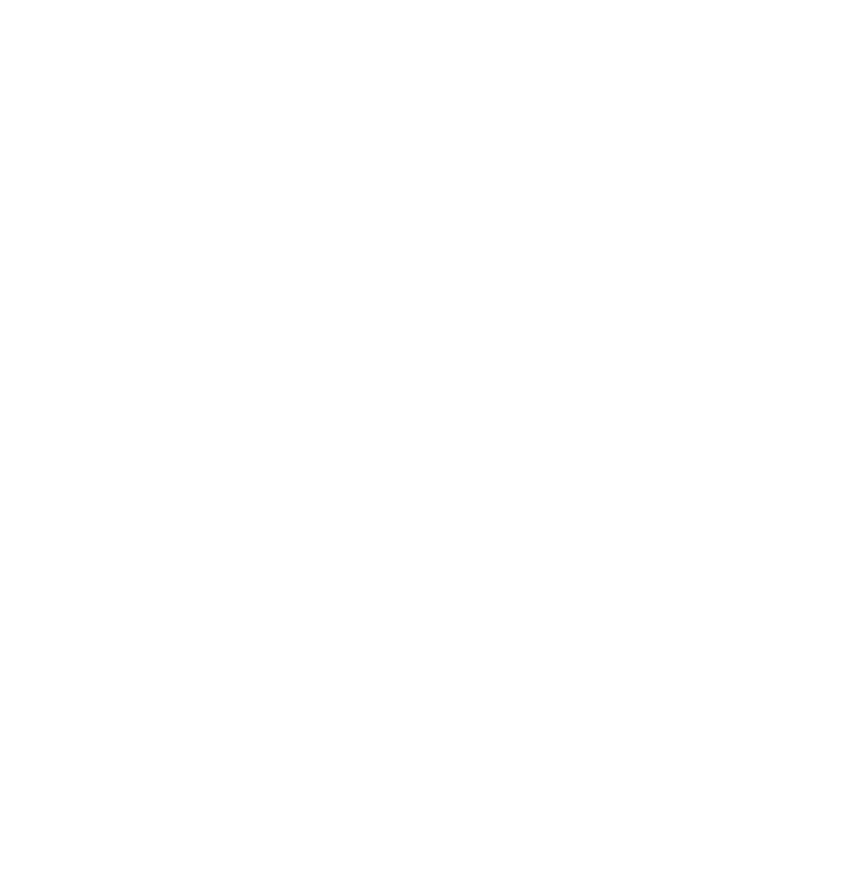 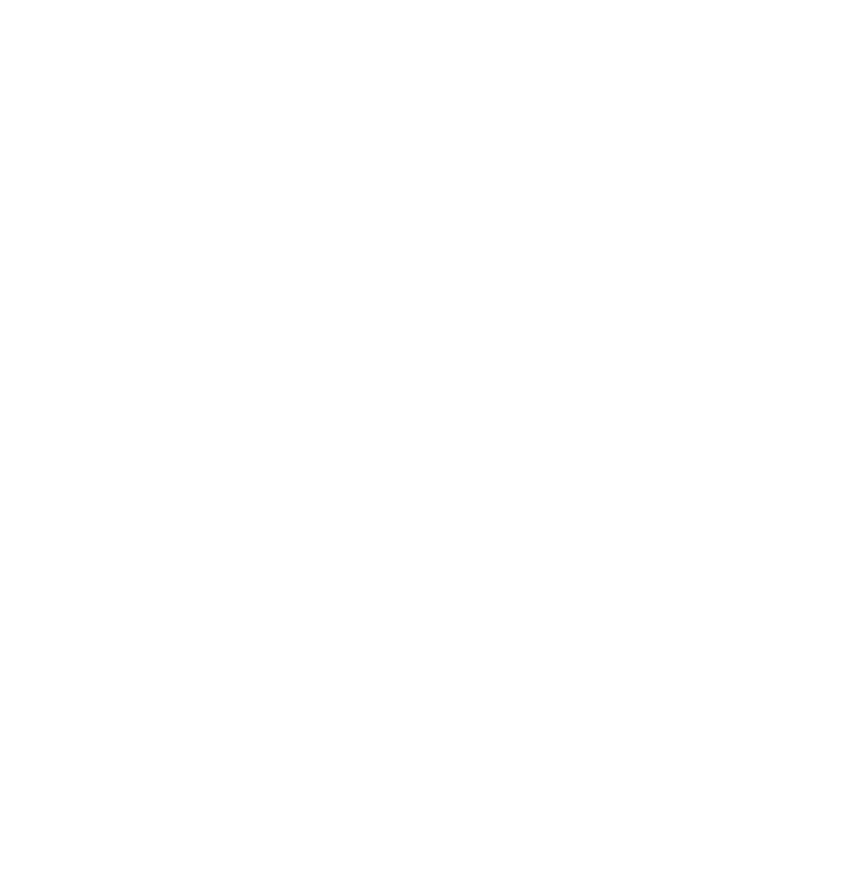 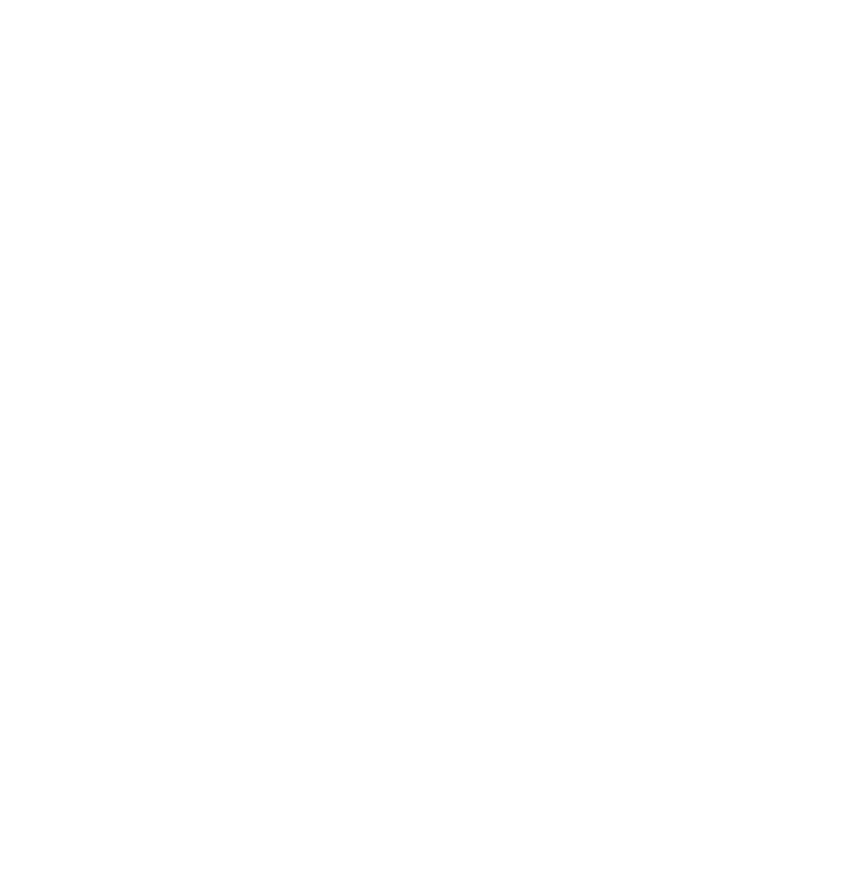 21
Channel diversity
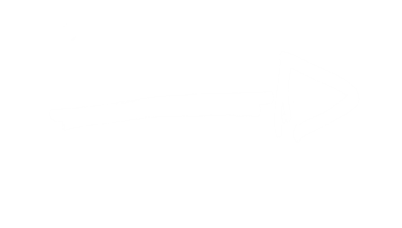 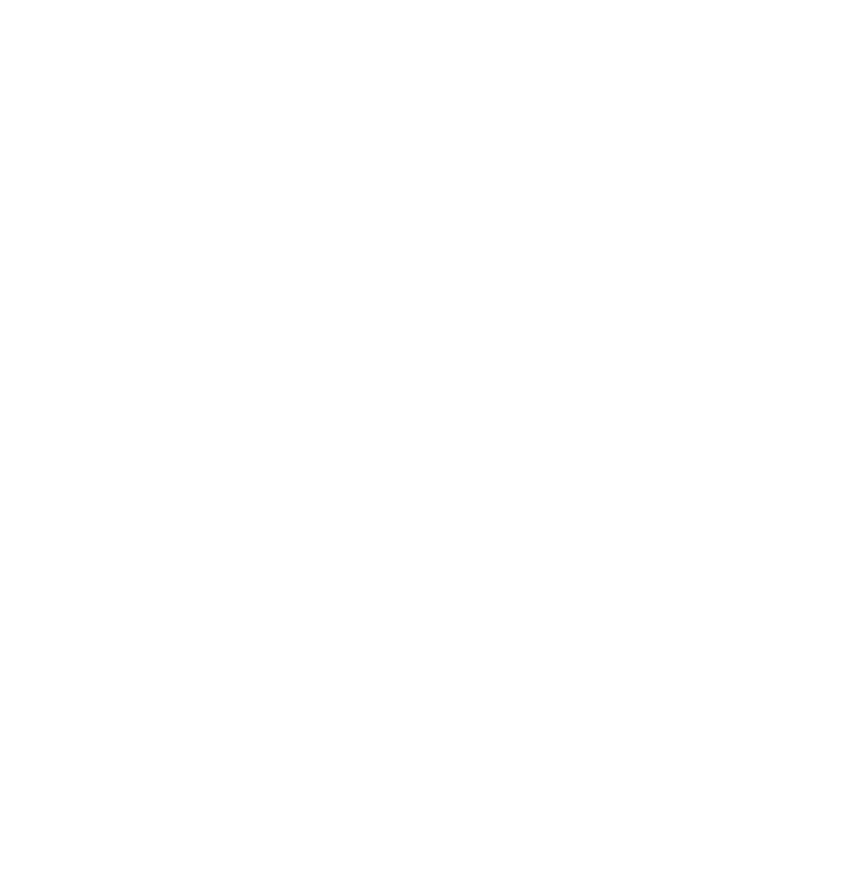 Create versatile ideas
Media specific creativity
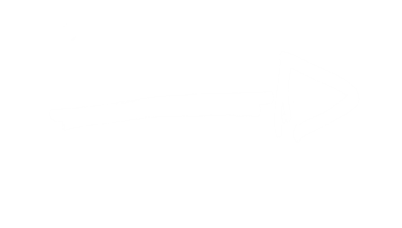 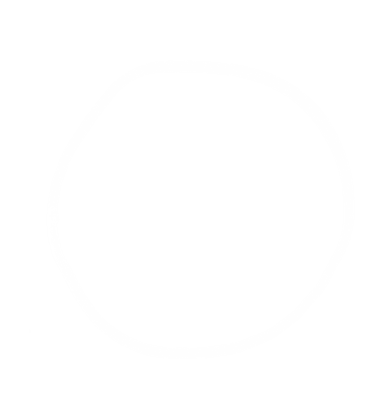 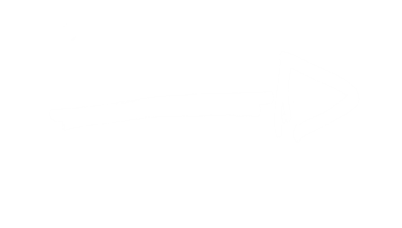 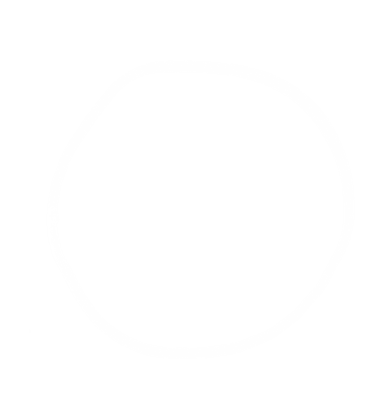 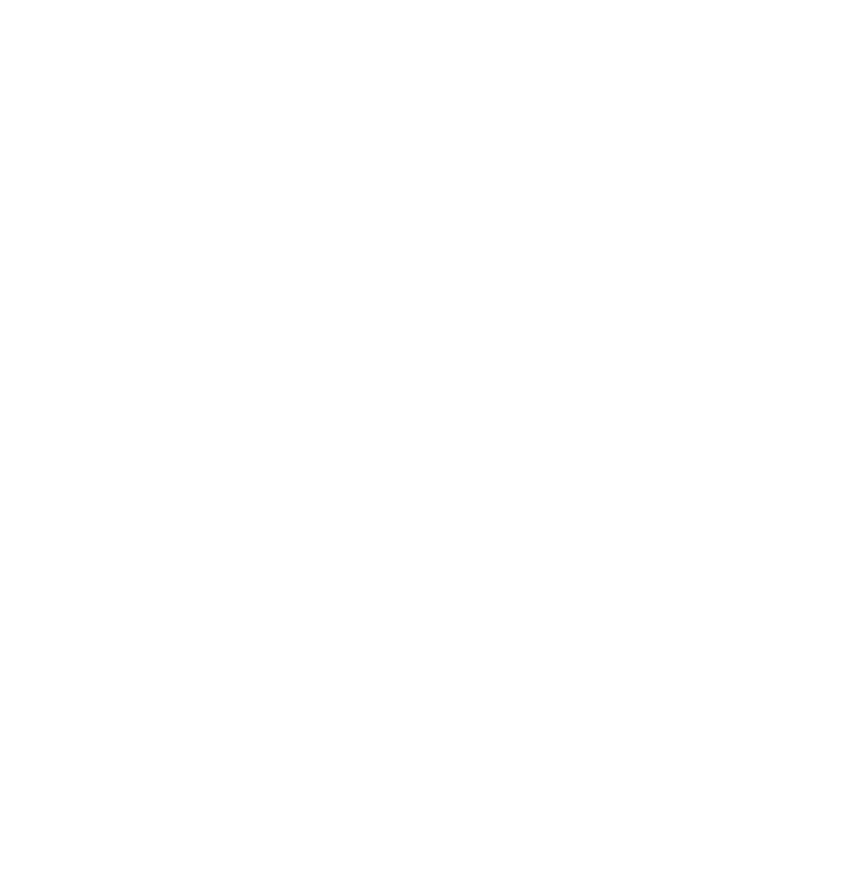 Agile, iterative process
[Speaker Notes: Where the big idea is not confused with the creation of a 30 sec magnum opus on TV. Its about ideas that are created keepin in mind the diversity of channels we will use to engage consumers and which consumers may use to share their experiences with other consumers. Each media format works differently, and sometimes its role in popular culture gives it greater power  in brand communication. Above all, we are not talking about a linear process here. Marketing is storytelling and to create and tell a good story we often need to go back and forth. This requires great deal of collaboration amongst those who are involved in its creation.]
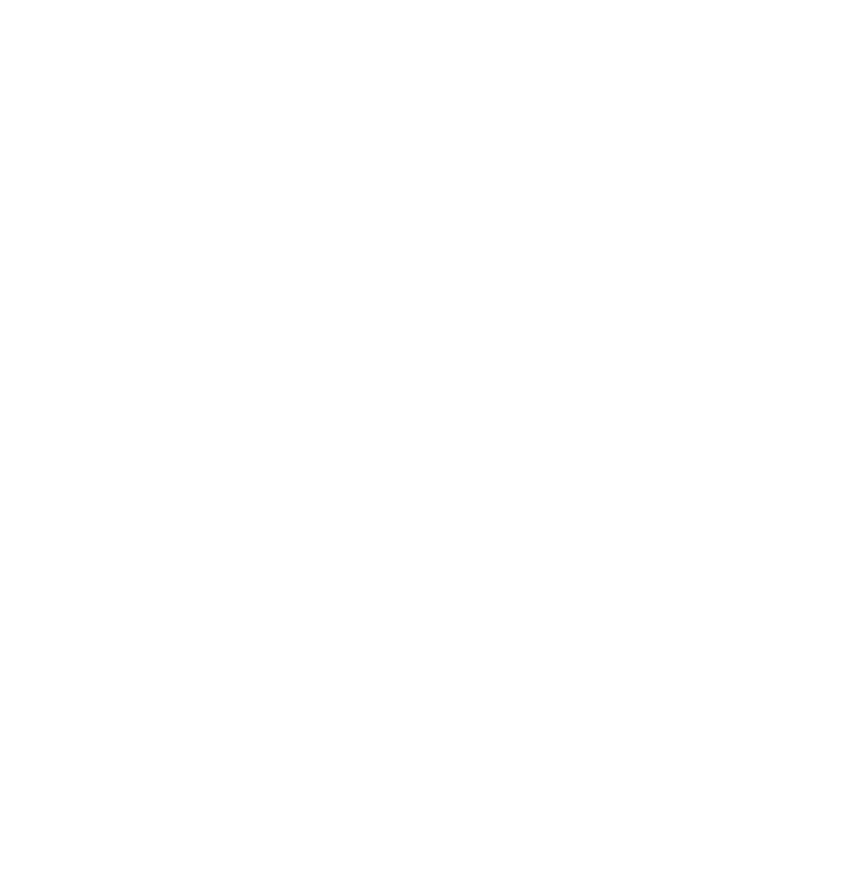 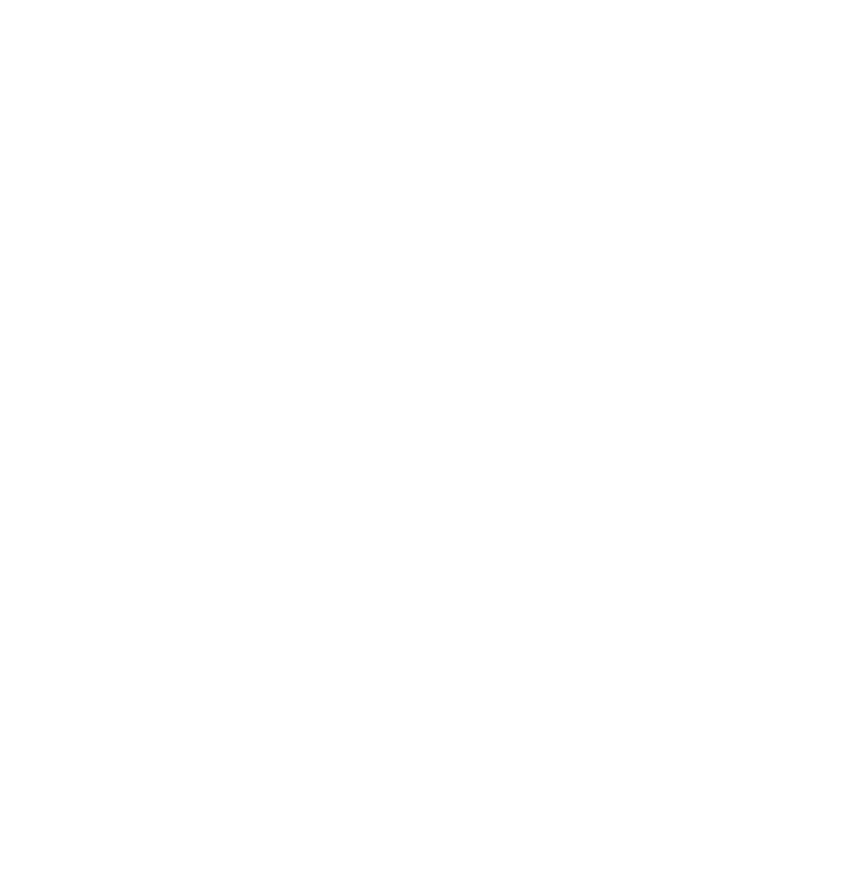 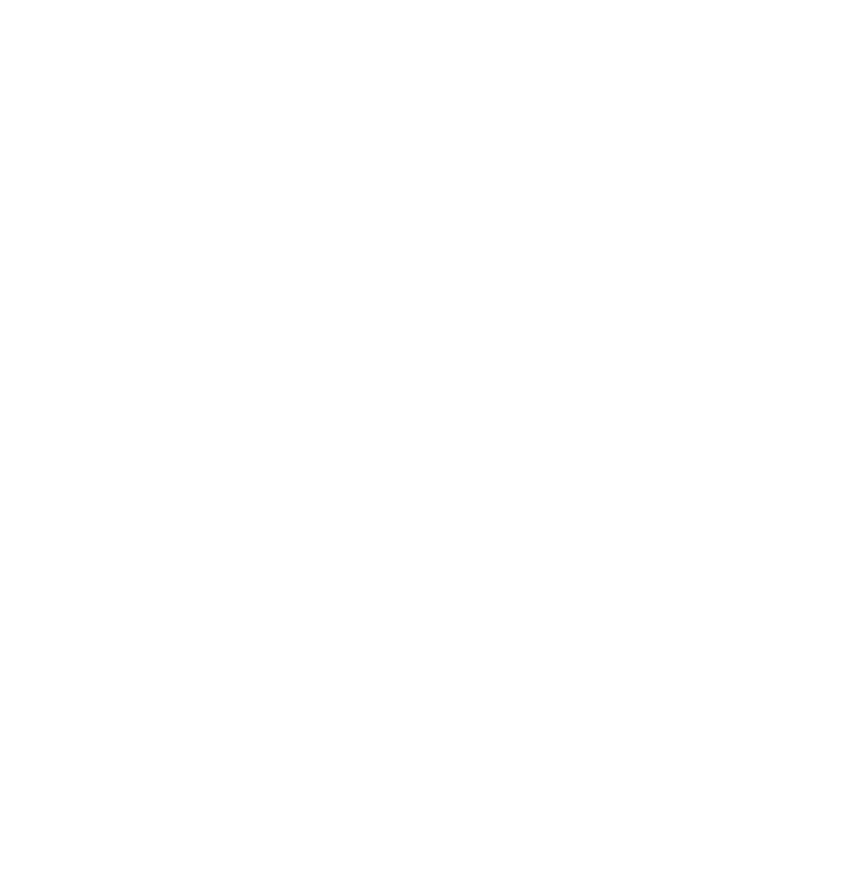 22
Generate conversations in all media
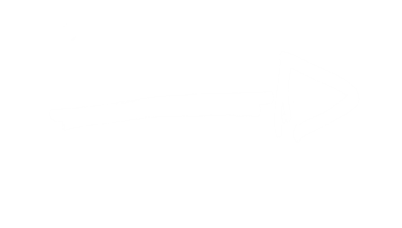 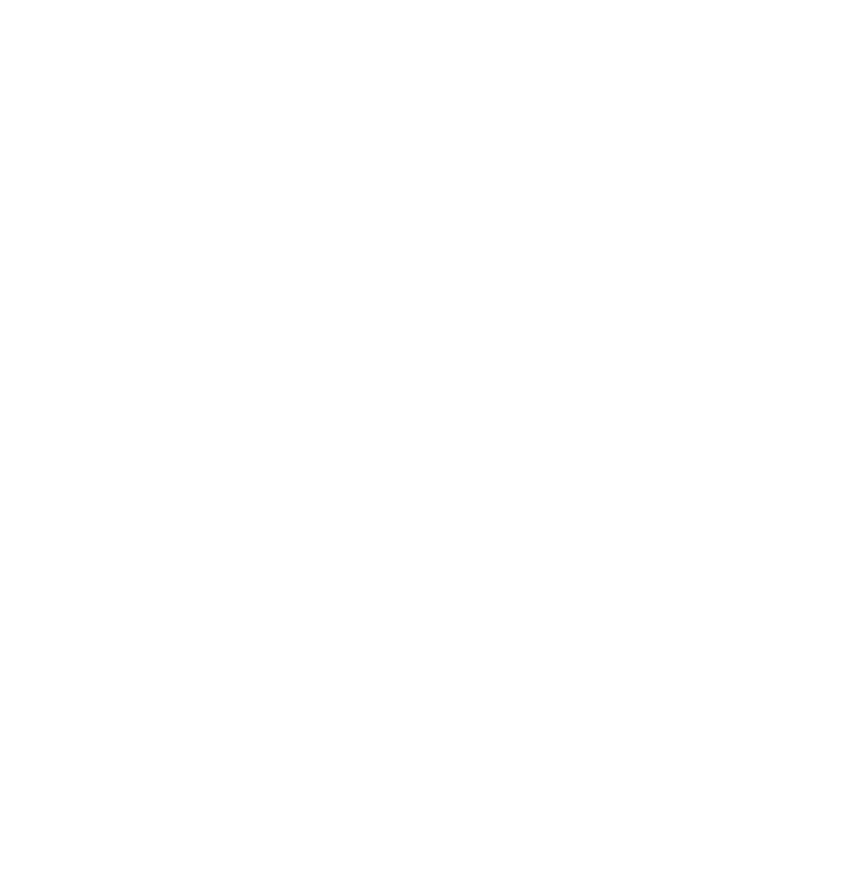 Map out consumer interactions
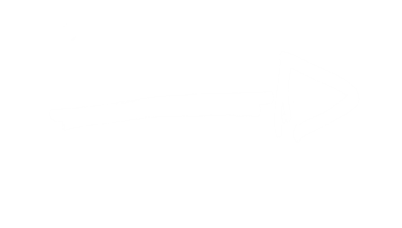 Seamless brand experience across channels
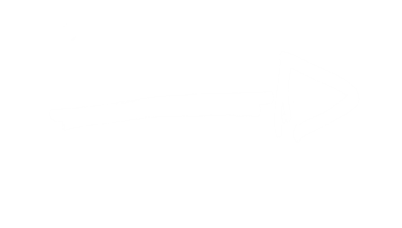 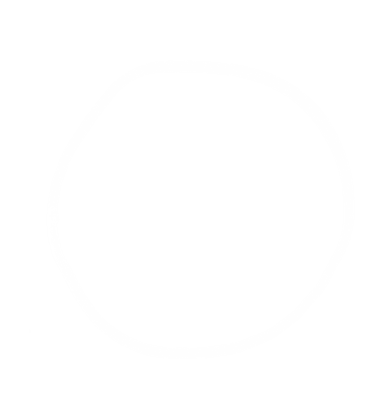 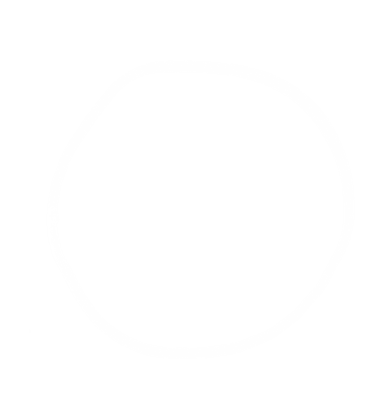 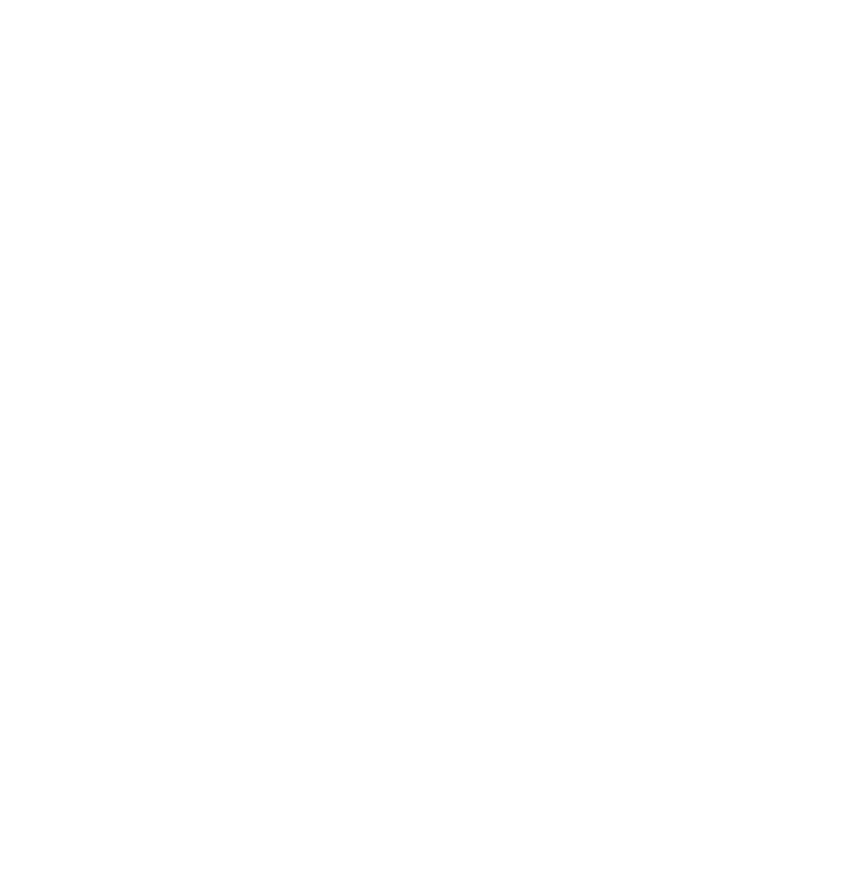 Track and respond
[Speaker Notes: Telling a story also means we need to completely understand the experience journey of consumers and where would we like to create interaction with what kind of channels. The goal is to make the story seamless across channels, to generate conversations, and to track and respond to the buzz]
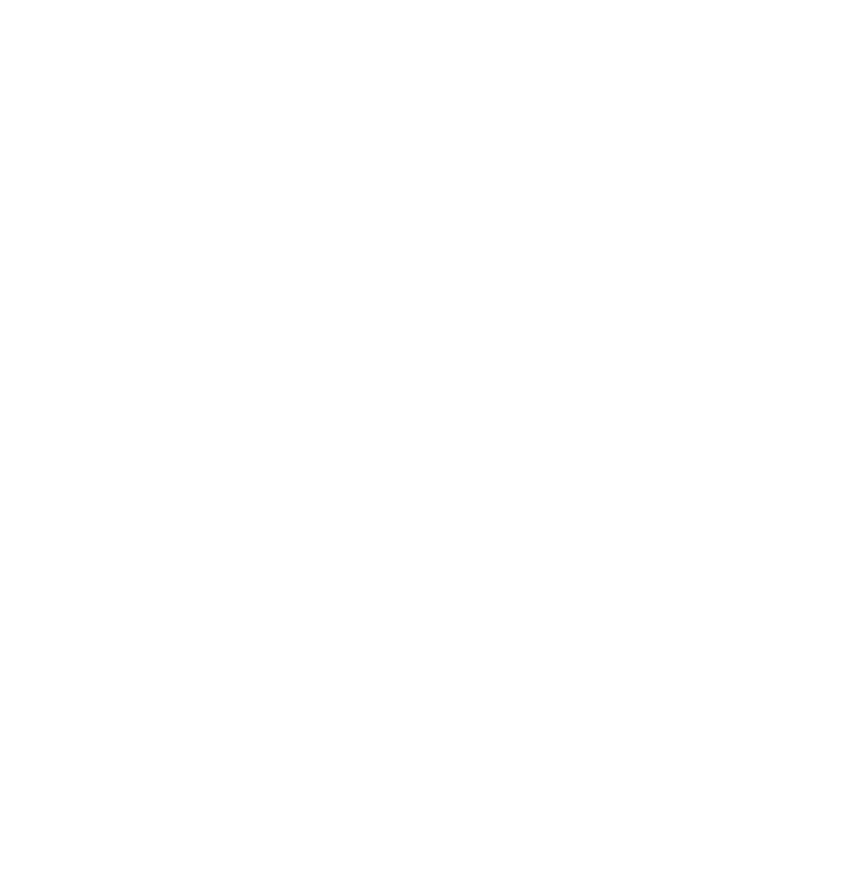 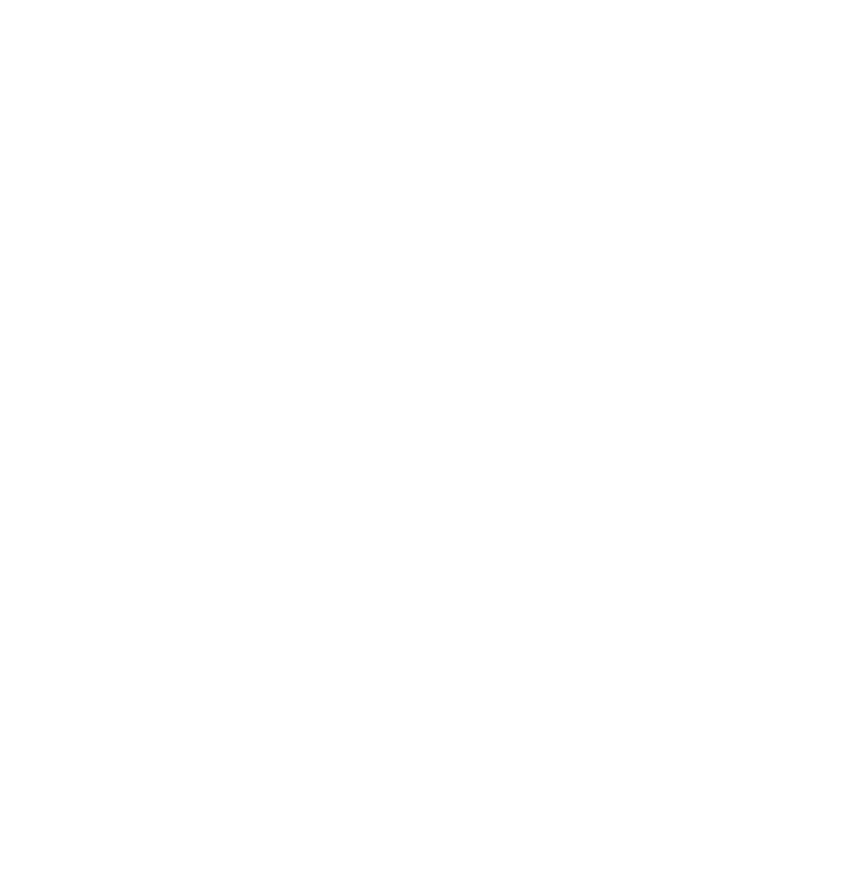 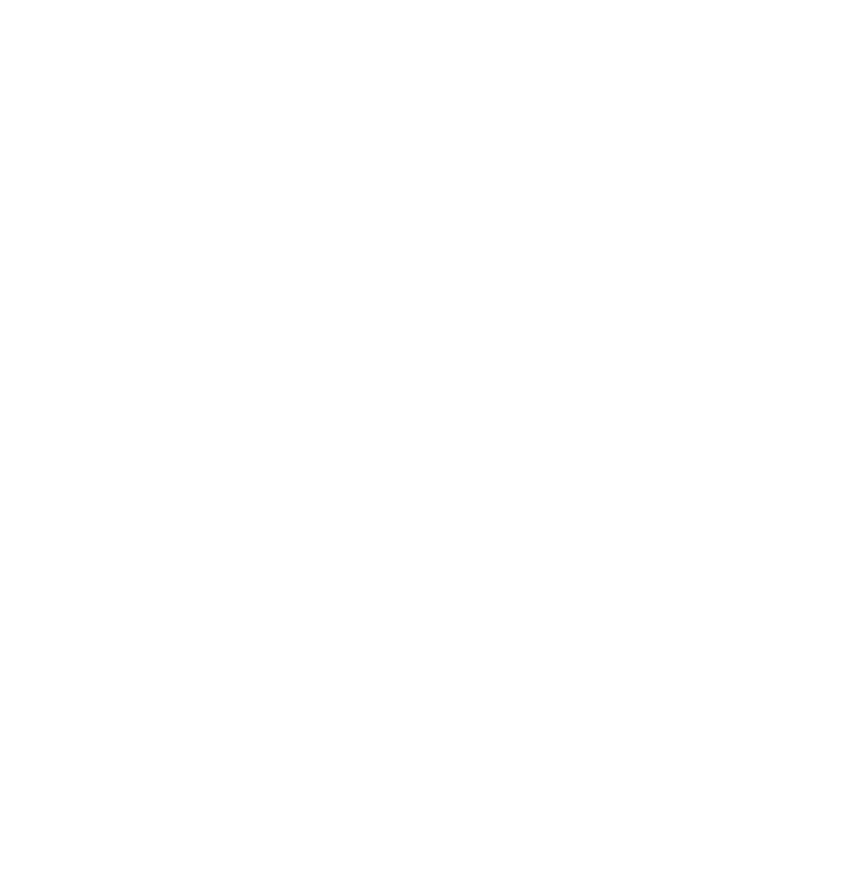 23
Understand implications of behaviour
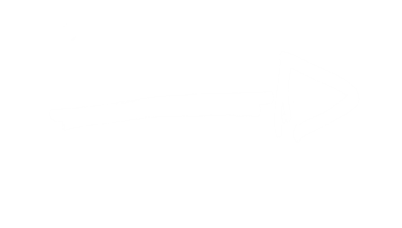 Define success through customer intelligence
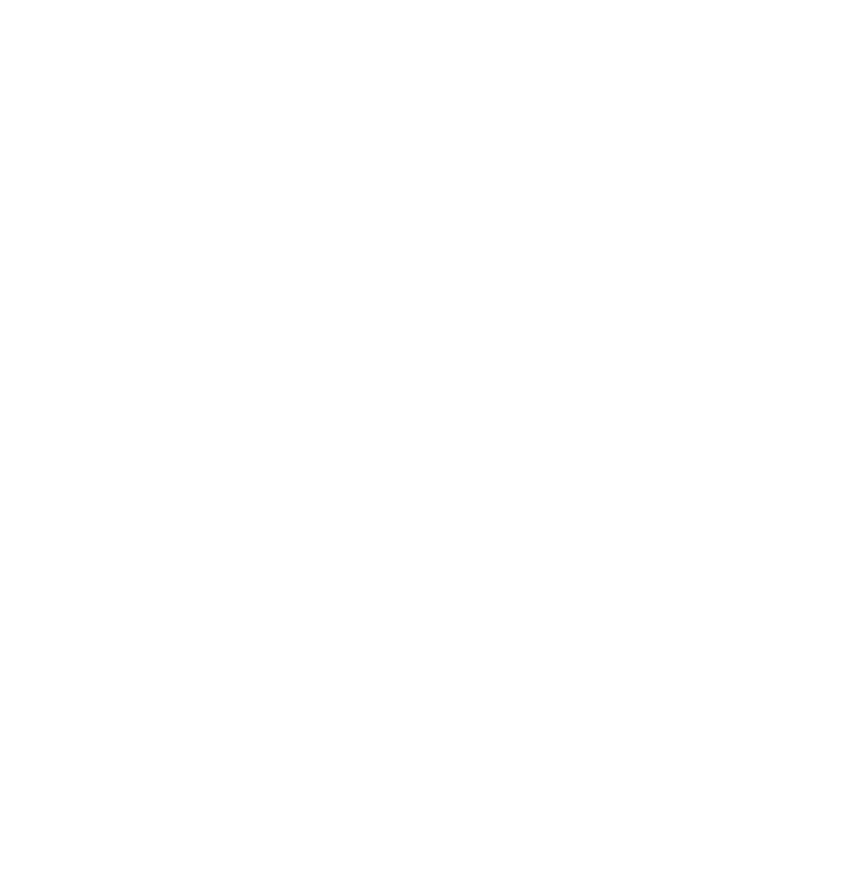 Track individual customer value
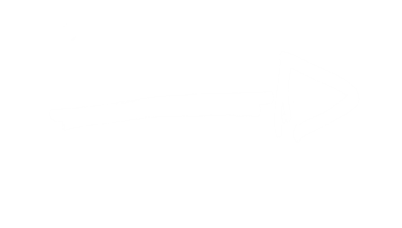 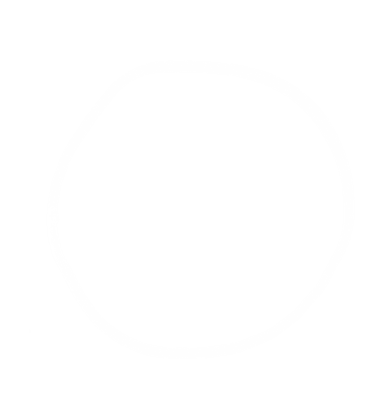 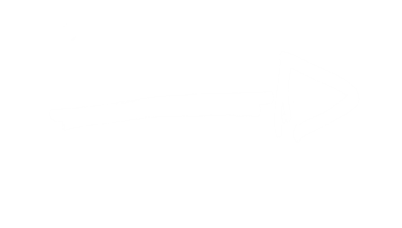 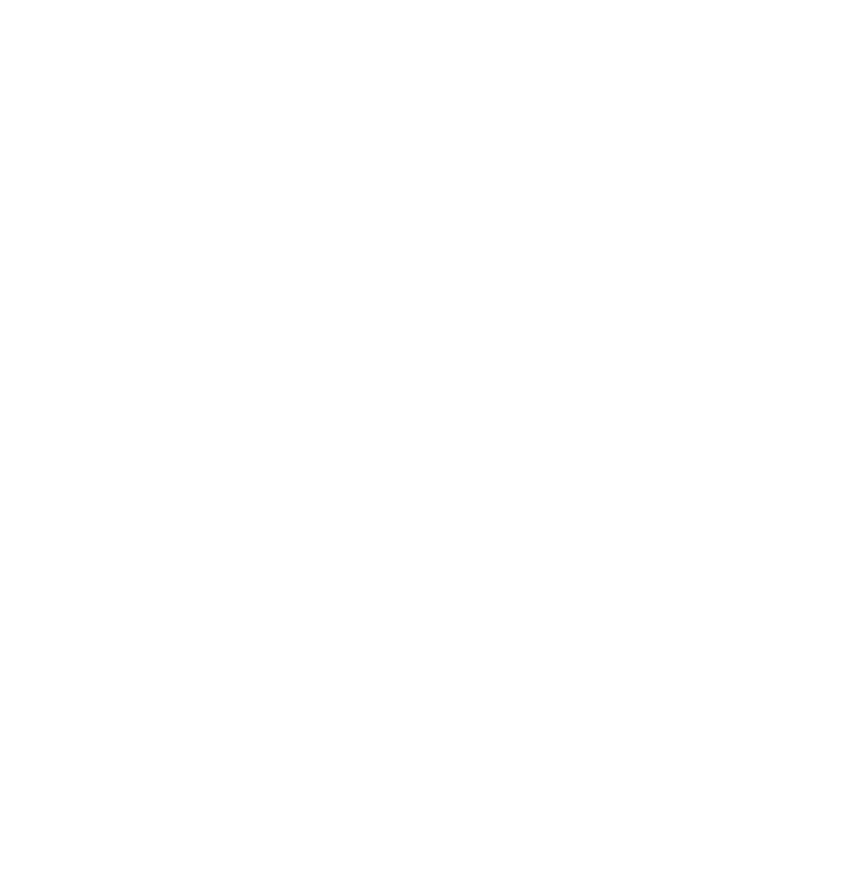 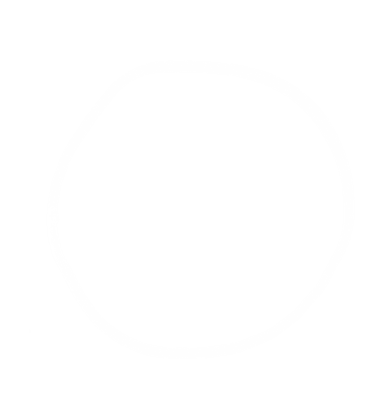 Turn intelligence into action
[Speaker Notes: And in order to link output to outcomes, set KPIS through use of analytics to enable customer intelligence]
24
What does it take to make this happen?
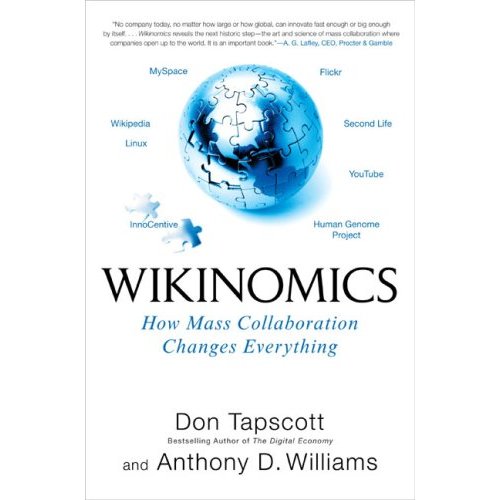 [Speaker Notes: Leave you with two points here to kick off the discussion – The first is about collaboration. Given that so many different partners are involved, its about shedding egos and having a bunch of people with complementary skills work constantly together, irrespective of their organisational affiliations, to create great marketing programmes]
25
What does it take, to make this happen?
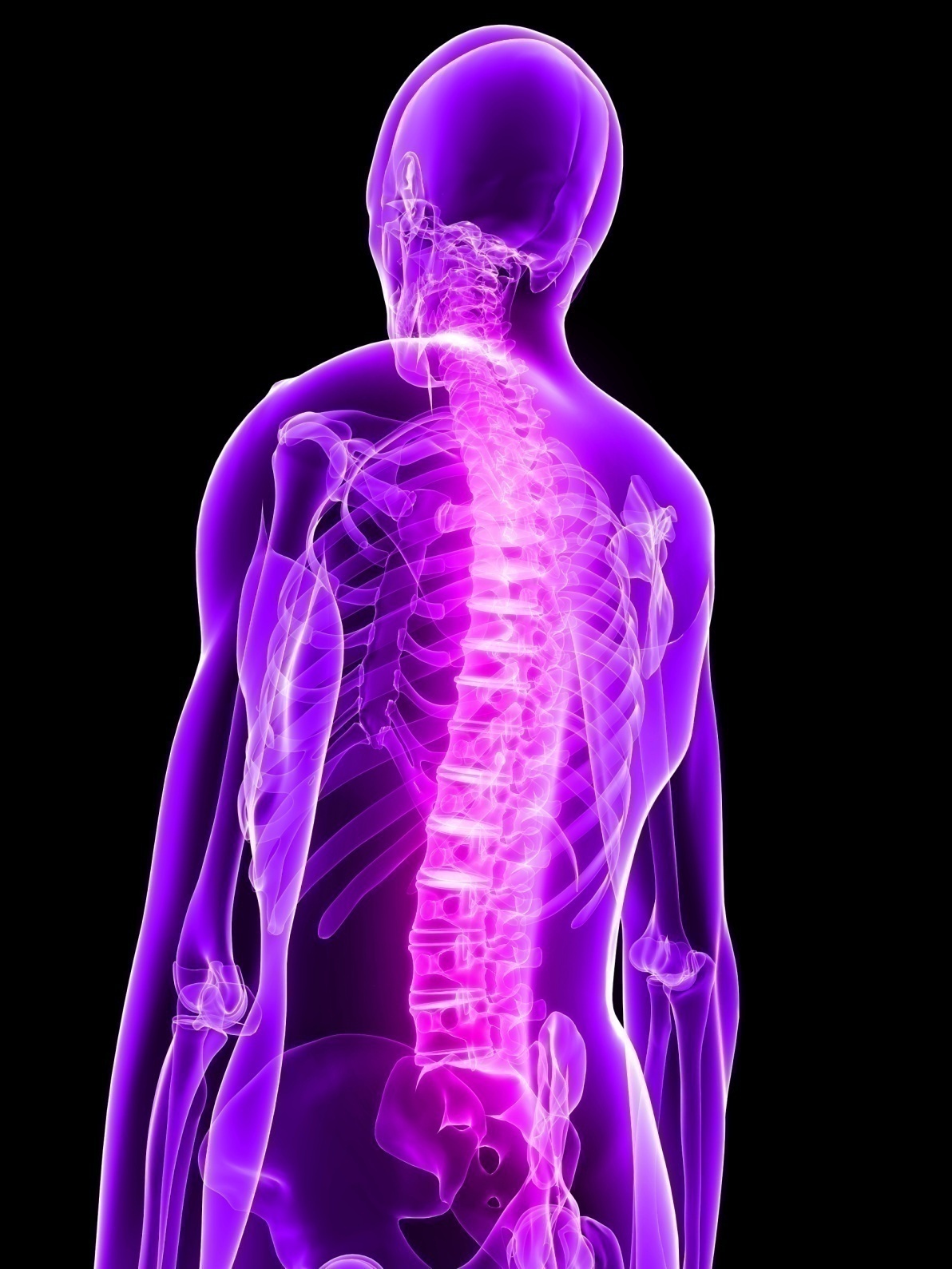 [Speaker Notes: The second is about leadership. Its very important to have an owner of the entire programme. Someone who is versatile, can wield influence over multiple stakeholders, who is naturally accepted as a leader by the sheer weight of her or his ability to add value at any stage of the marketing storytelling creation and delivery. 
This is the marketing spine. In some cases, you will have a client marketer who will play this role. In other cases this may come from one of the agency partners. My belief is that the media agencies should groom talent like this to take the lead, as their DNA is based on effectiveness, hard facts, consumer and channel knowledge.
With this, let me now hand you back to Sanjay…]